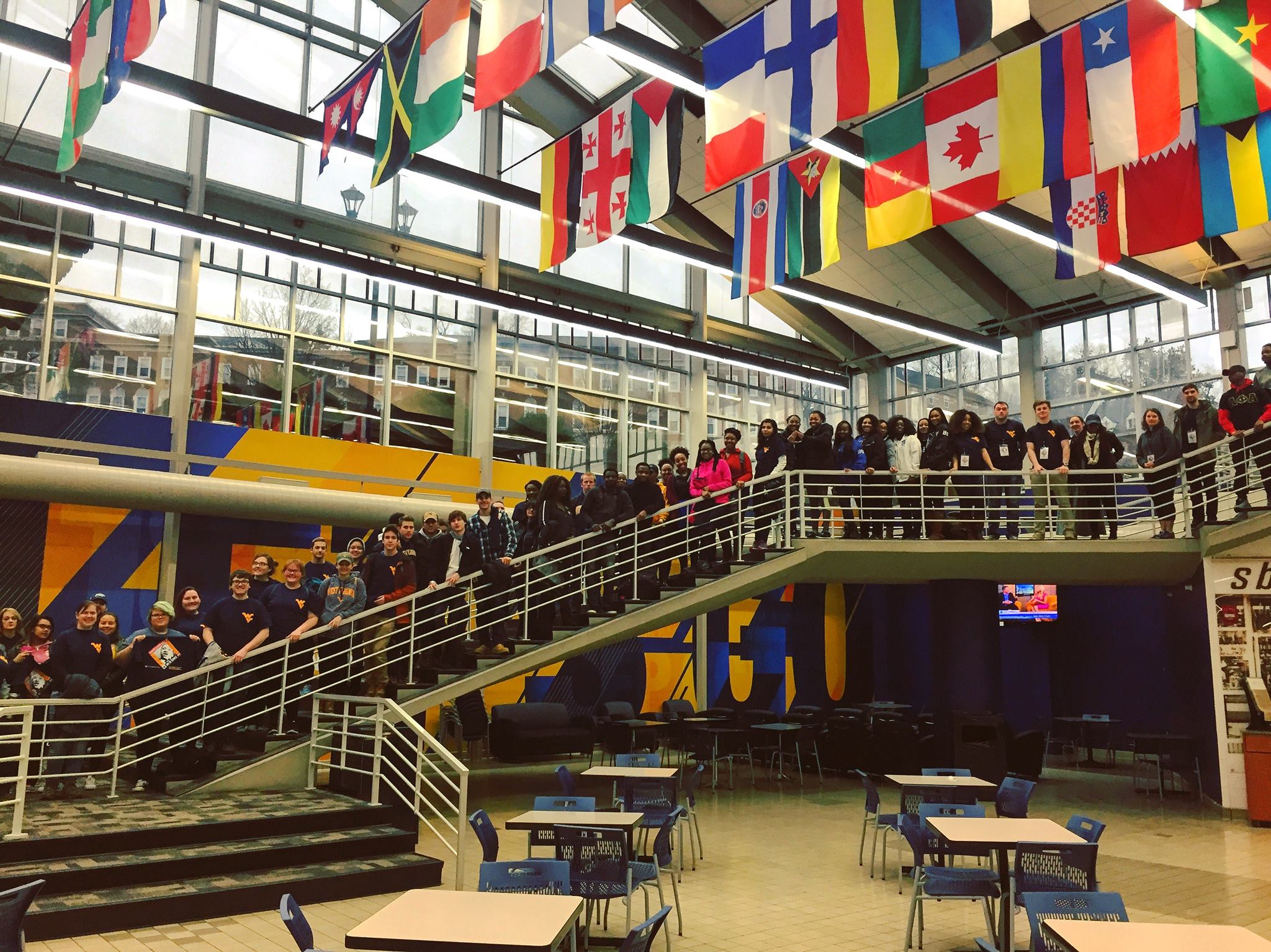 CSL Partner TrainingCatherine Whitworth, MPA
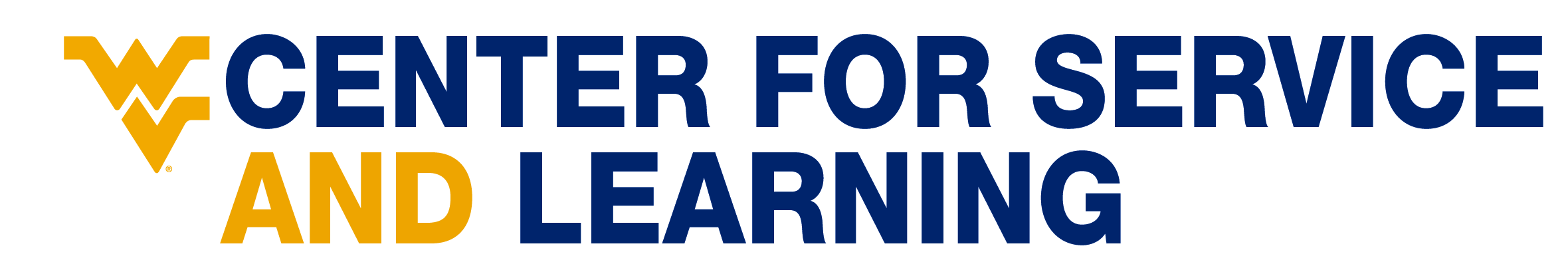 [Speaker Notes: Welcome, Introductions]
Agenda
Welcome and Introductions
What is Service?
Partner Benefits
Unleashing the Potential of iServe
Best Practices
Working with Service-Learning Students
Questions and Discussion
[Speaker Notes: 1 minute 

Where we are headed during our time here today]
How does the CSL define Service?
Community Service:  
The practice of volunteering one's time and talents to promote the common good and personal growth, while meeting actual community needs. 

Service-Learning:  
A teaching and learning strategy by which students learn through intentional and structured community service tied to specific learning outcomes and integrated through reflection.
[Speaker Notes: 4 min

1.  Review Partners only page and STRESS use by partners as best way to get PR on campus
2.  How to become a Partner page for referrals or new staff]
Approved service activities:
Supervised, safe settings
Meet the needs of community residents
Promote learning and foster civic responsibility
Unpaid
Does not include service to private families or individuals
Blood donation
Refer to Volunteer Guidelines on iServe
Community Service:
[Speaker Notes: 4 min

1.  Review Partners only page and STRESS use by partners as best way to get PR on campus
2.  How to become a Partner page for referrals or new staff]
WVU BOG Policy 44 on Non-discrimination
West Virginia University is committed to fostering a diverse and inclusive culture by promoting diversity, inclusion, equality, and intercultural and intercommunity outreach. Accordingly, the University does not discriminate on the basis of race, color, national origin, ancestry, age, physical or mental disability, marital or family status, pregnancy, veteran status, service in the uniformed services (as defined in state and federal law), religion, creed, sex, sexual orientation, genetic information, gender identity, or gender expression in the administration of any of its educational programs, activities, or with respect to admission or employment.
Partner Program
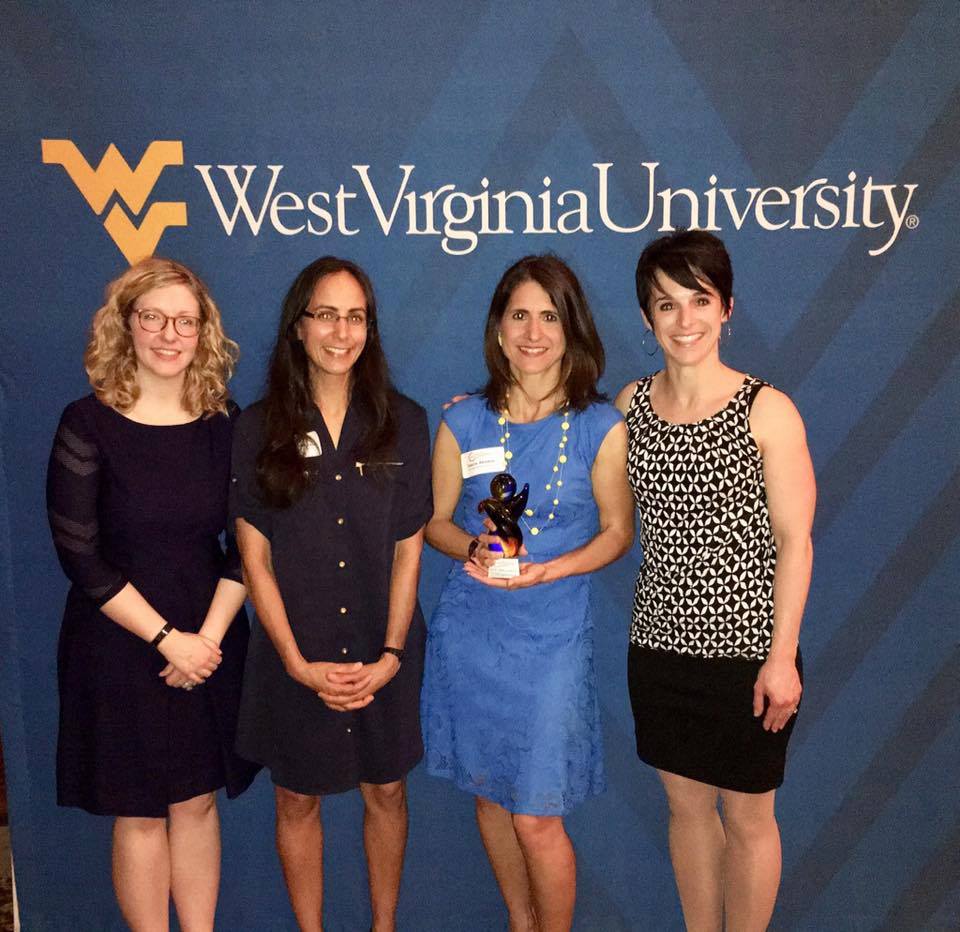 Students are Ensured:
All sites are supervised and safe for students
Service experiences provide learning opportunities and meet community needs
Credit is given for their work
[Speaker Notes: 4 min

1.  Review Partners only page and STRESS use by partners as best way to get PR on campus
2.  How to become a Partner page for referrals or new staff]
Partner Benefits
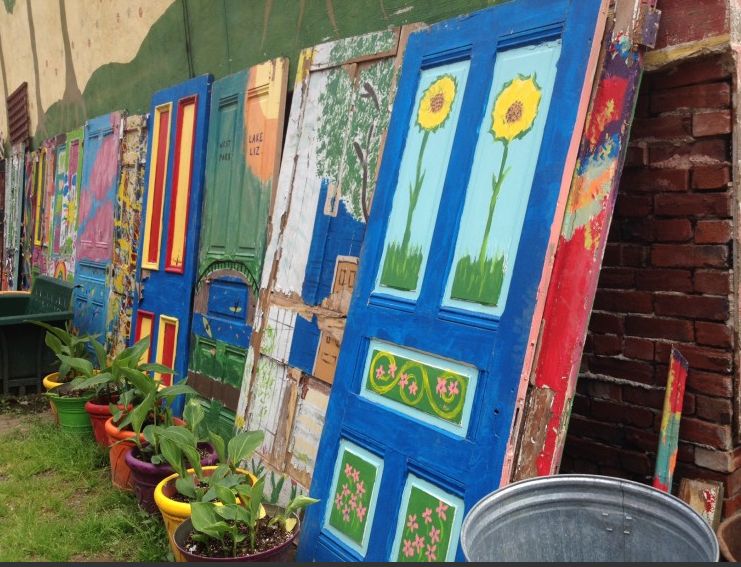 Partners Resource Page:
http://service.wvu.edu/partners/partners-resource-page
[Speaker Notes: 4 min

1.  Review Partners only page and STRESS use by partners as best way to get PR on campus
2.  How to become a Partner page for referrals or new staff]
Service-Learning
A teaching and learning strategy by which students learn through intentional and structured community service tied to specific learning outcomes and integrated through reflection.
Varied Models
Small group projects
Individual hours
Collaboration with faculty and class
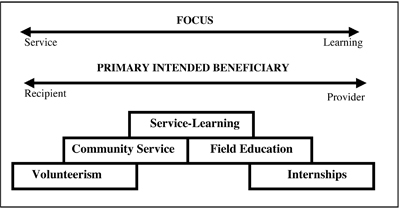 Service-Learning Group Project Process
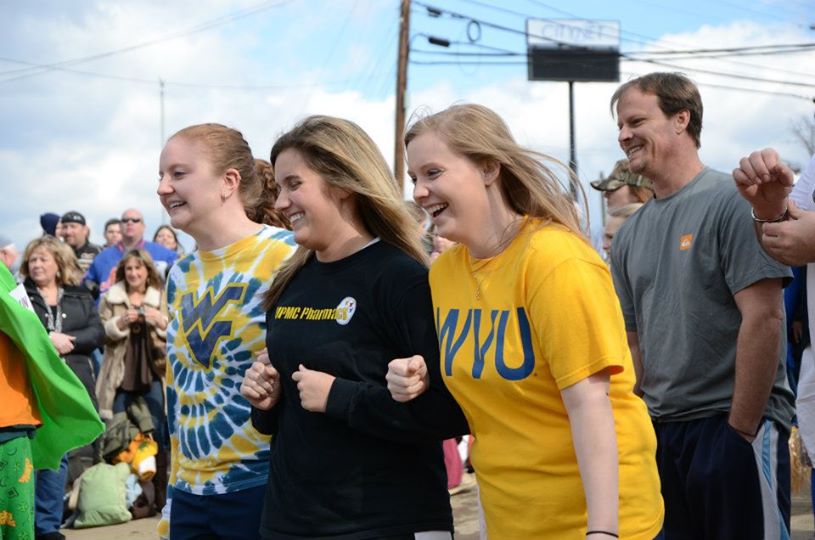 [Speaker Notes: 4 min
Go over process briefly highlighting importance of dates and details on forms.]
Service-Learning Contract
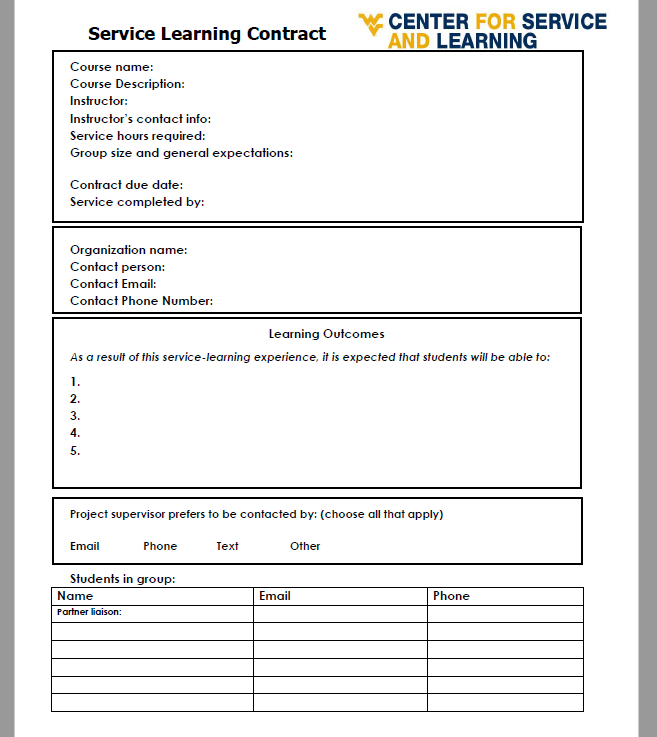 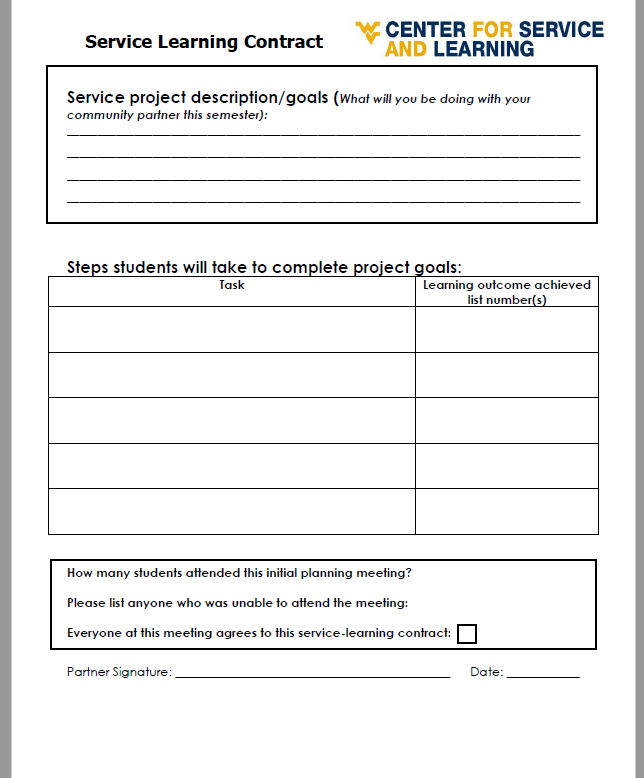 [Speaker Notes: 4 min
Begin this about 55 minutes into presentation – you have 10 minutes left!]
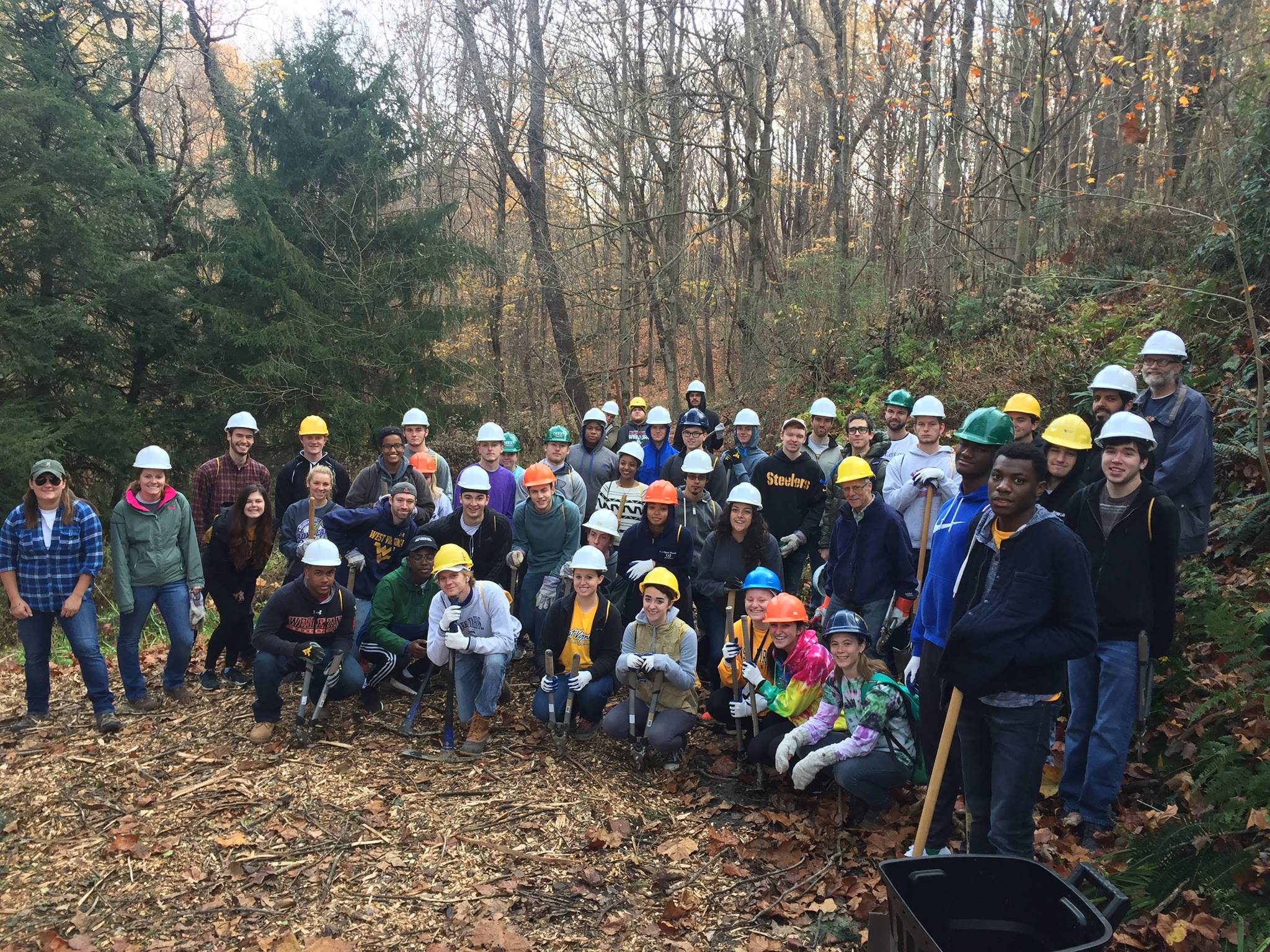 Catherine WhitworthPartner Program Coordinatorcwhitworth@mail.wvu.edu304-293-8347
Lindsey Rinehart
Service-Learning CoordinatorLindsey.Rinehart@mail.wvu.edu304-293-8762
Andrew Facemire
iServe AdministratorAndrew.Facemire@mail.wvu.edu304-293-8346